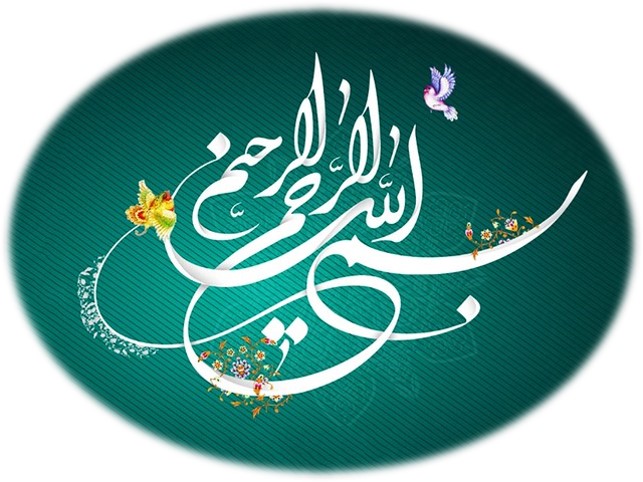 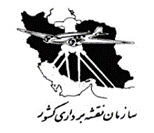 سازمان نقشه برداری کشور

مدیریت نظارت وکنترل فنی و استاندارد

اداره نظارت و کنترل سامانه های اطلاعات مکانی

پائیز 1403
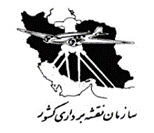 آیین‌نامه نظارت و کنترل فنی
بر عملیات و خدمات نقشه‌برداری

نشریه شماره 253  
   

کنترل GIS Ready
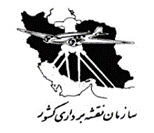 دستورالعمل‌های مورد استفاده در کنترل GIS Ready
دستورالعمل آماده‌سازی داده‌های مکانی مقیاس 1:2000 برای تشکیل پایگاه داده توپوگرافی (TDB) نگارش 1.01 اردیبهشت 1401

دستورالعمل مدل داده مکانی چند مقیاسی نگارش 2.00 آذر 1400


سایر نرم‌افزارها و برنامه‌های موجود داخلی جهت نظارت
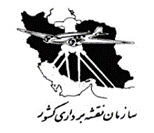 اطلاعات ورودی جهت نظارت
پروژه‌های GIS Ready در قالب Shape Files


پروژه‌های GIS Ready در قالب Geospatial data
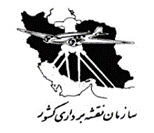 فرم مشخصات عمومی پروژه‌های GIS Ready
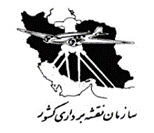 1- کنترل اولیه و کلی پروژه
کنترل وجود پوشه‌های لازم (Area, Line, Point, Metadata)
کنترل قرارگیری هر فایل در پوشه مربوطه خود
کنترل نام هر فایل
وجود پسوند ماهیت هر فایل (*_P, *_L, *_A)
دو بعدی بودن فایل‌ها
سیستم تصویر و زون مختصاتی صحیح
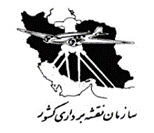 2- کنترل تکمیل بودن پروژه
وجود کلیه لایه‌های خطی، سطحی، نقطه‌ای موجود در فایل مبنا
صحت تفکیک لایه‌های خطی، سطحی، نقطه‌ای
کامل بودن عوارض هر فایل بر اساس لایه‌های فایل Dgn یا Dwg
کنترل وجود عوارض سطحی استخراج شده از متن‌های فایل مبنا
بررسی صحت ترسیم محور خیابان فرعی از روی اسامی
کنترل محور راه‌ها و میدان
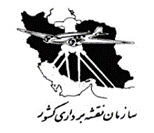 3- کنترل ساختار جداول
کنترل وجود فیلدهای استاندارد
کنترل اسامی فیلدها
کنترل صحت ساختار هر فیلد
کنترل طول فیلدها
عدم وجود فیلدهای اضافه
عدم وجود رکوردهای اضافه
صحت نمایش اطلاعات
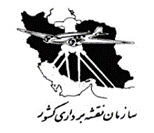 4- کنترل صحت عوارض توصیفی
صحت اطلاعات وارد شده در فیلدها

الصاق اطلاعات راه‌ها و میدان

صحت اطلاعات فیلد ارتفاعی در منحنی‌های میزان

صحت فیلد ارتفاعی برای نقاط کنترل مسطحاتی و ارتفاعی
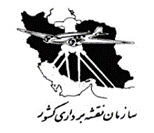 5- کنترل روابط توپولوژیکی
عدم وجود عوارض دوتایی 
یکپارچگی لایه‌های خطی
کنترل پیوستگی منحنی‌های میزان
یکپارچگی راه‌ها
بررسی عدم وجود عوارض خطی با طول‌های بسیار کوچک
کنترل بهم نرسیدگی یا رد شدگی عوارض خطی در تقاطع
کنترل عدم وجود Gap در اورلپ‌های عوارض سطحی
کنترل عدم روی هم رفتگی عوارض سطحی
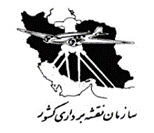 5- کنترل روابط توپولوژیکی
یکپارچگی سطوح در محل برش شیت‌های در فایل مبنا

کنترل سطوح  با مساحت بسیار کوچک

عدم تداخل لایه نقطه‌ای با لایه سطحی از همان لایه

عدم تداخل لایه خطی با لایه سطحی از همان لایه

عدم تداخل لایه نقطه ای با لایه خطی از همان لایه
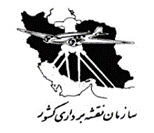 6- کنترل لایه‌های خاص
تفکیک درست مناطق از ساختمان‌ها

ساختمان‌های موجود در لایه‌های مناطق

متناسب بودن محور معبر ترسیم شده با نوع معبر

کنترل ساختمان‌ها

کنترل لایه برچسب
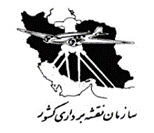 6- بررسی Metadata
فایل متادیتای این نوع پروژه به صورت Excel می‌باشد. اقلام مورد نظر جهت تکمیل متادیتا در فایل Excel بعنوان نمونه به تهیه کننده نقشه GIS Ready ارسال می‌گردد
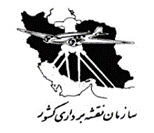